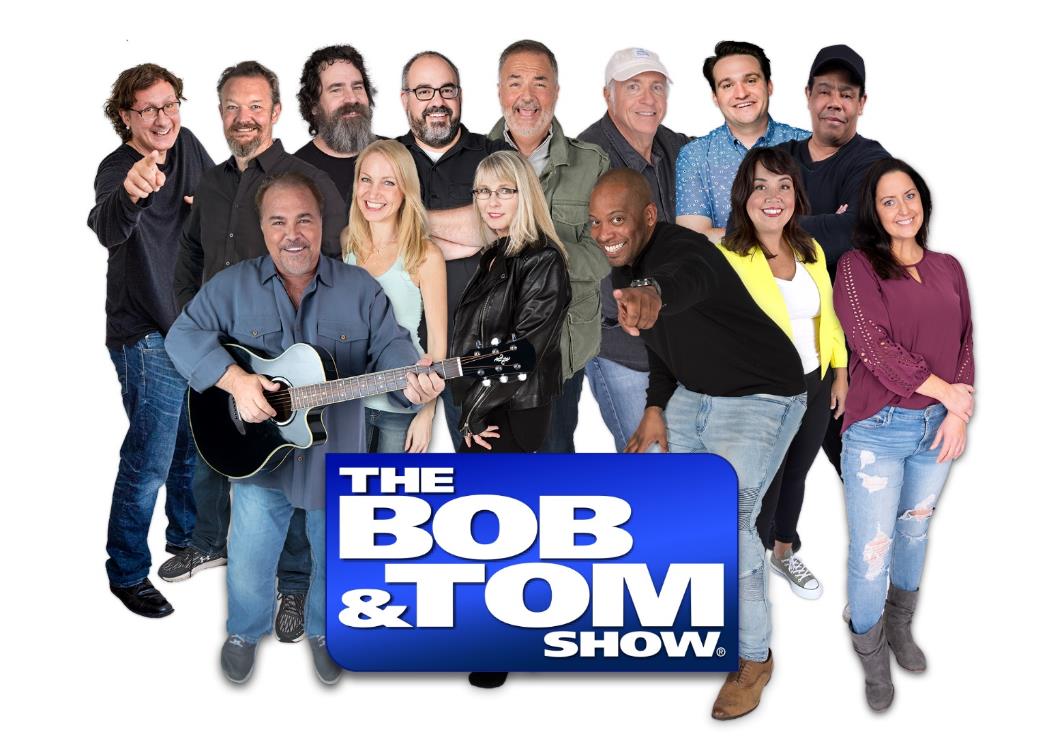 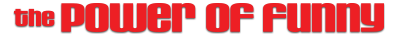 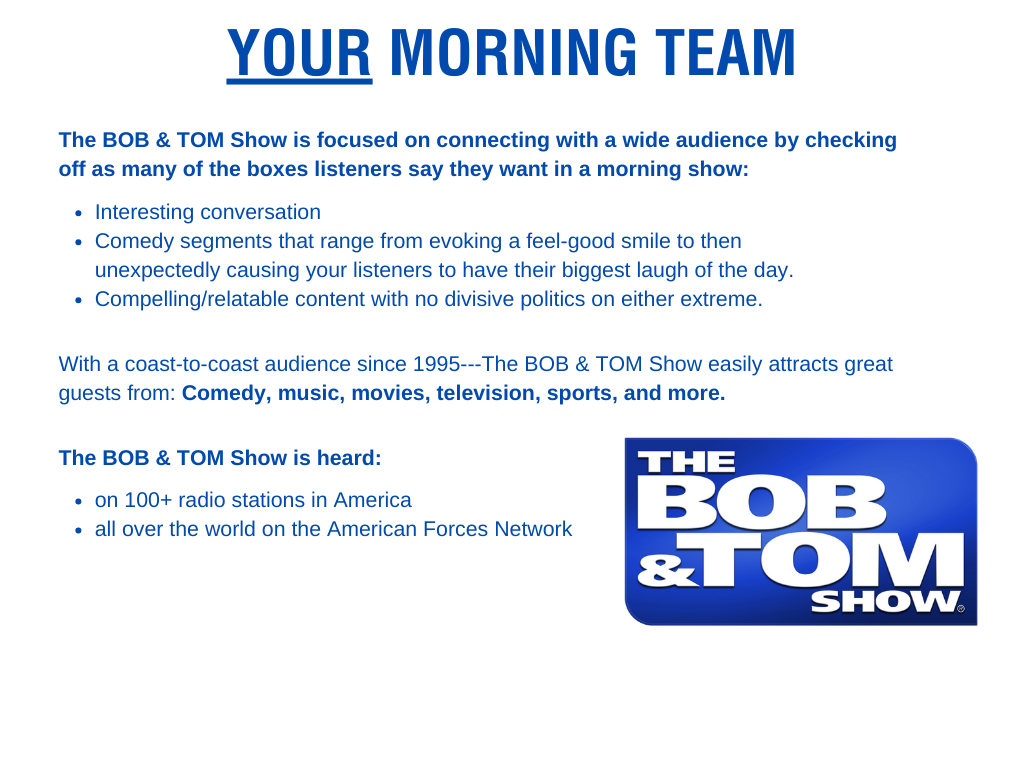 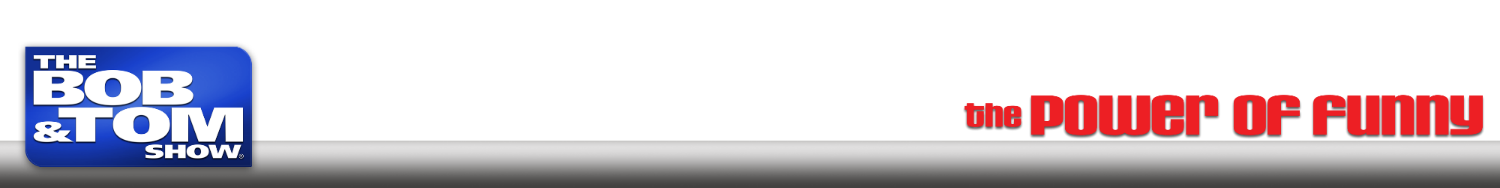 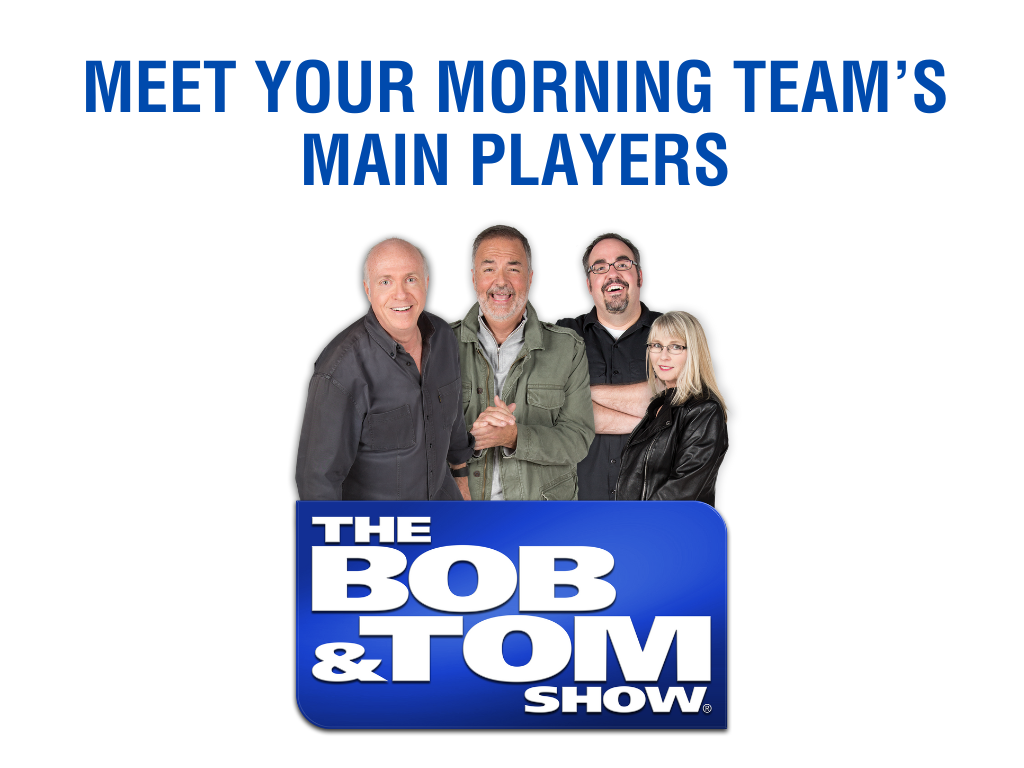 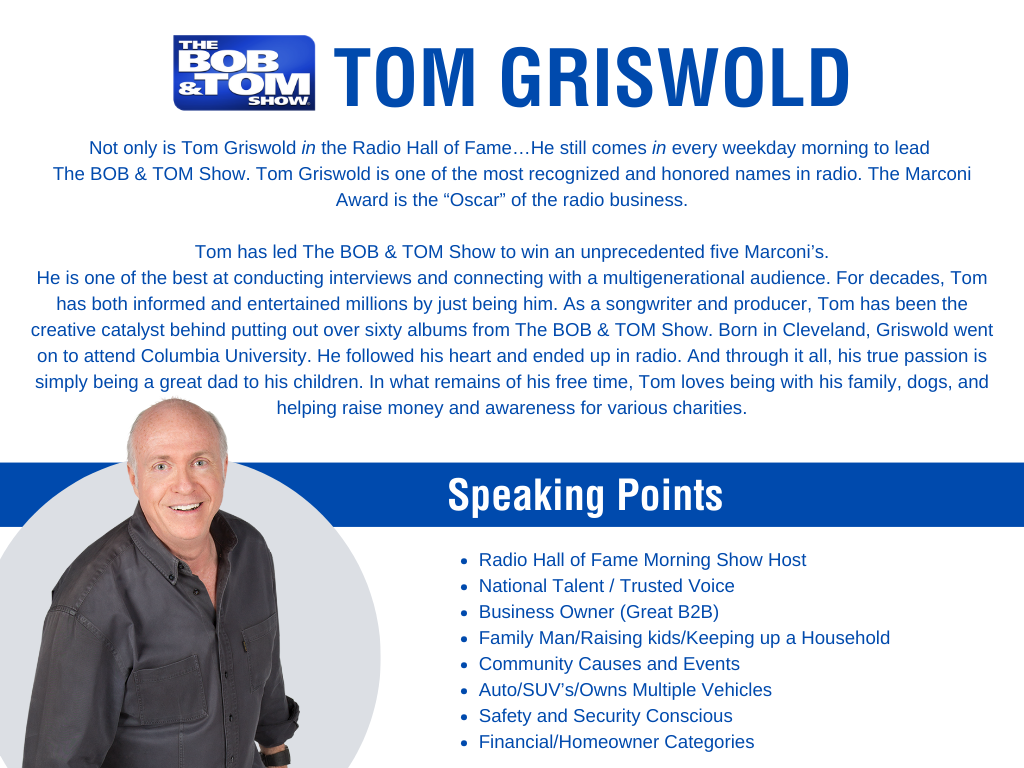 Speaking Points
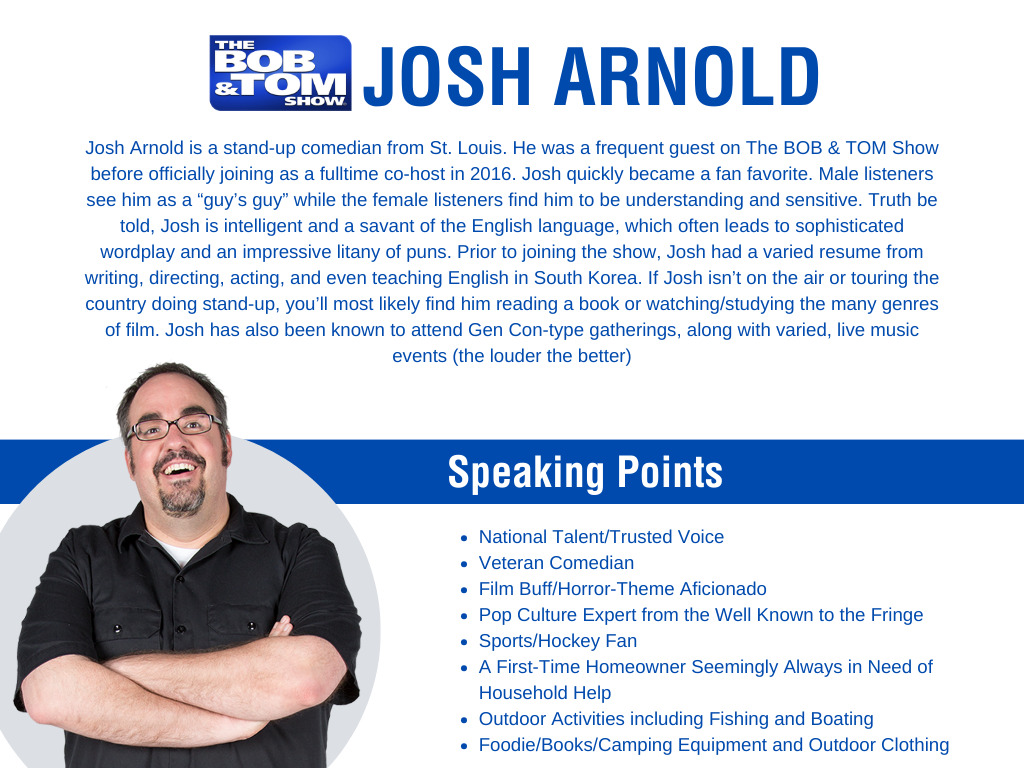 Speaking Points
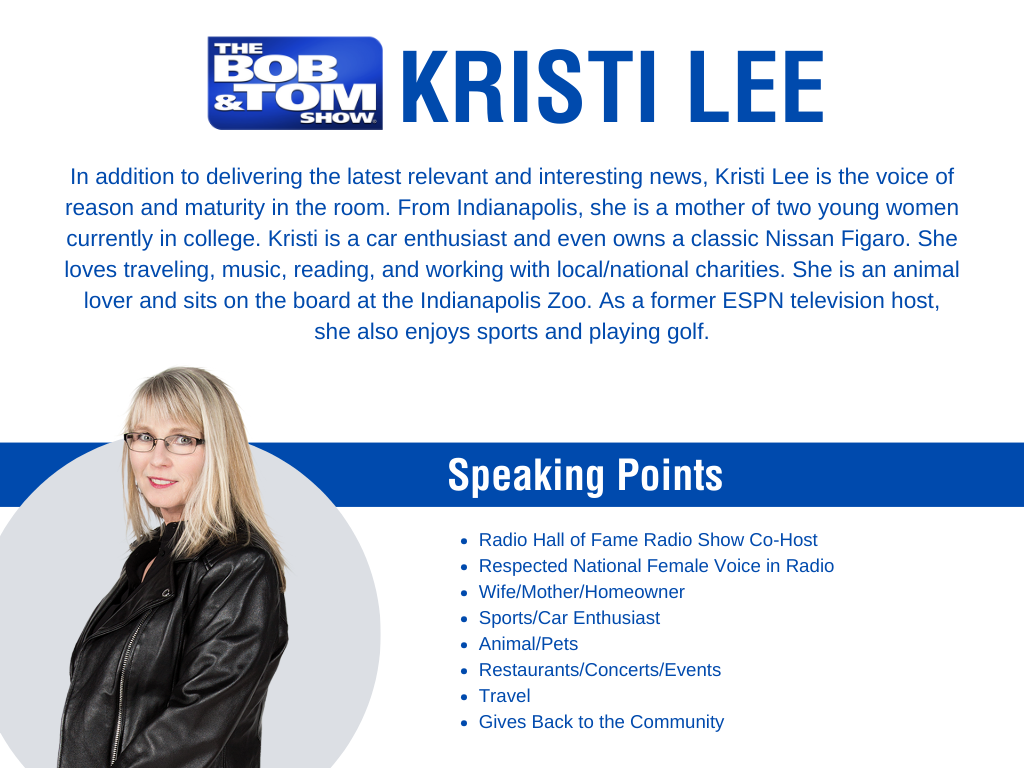 Speaking Points
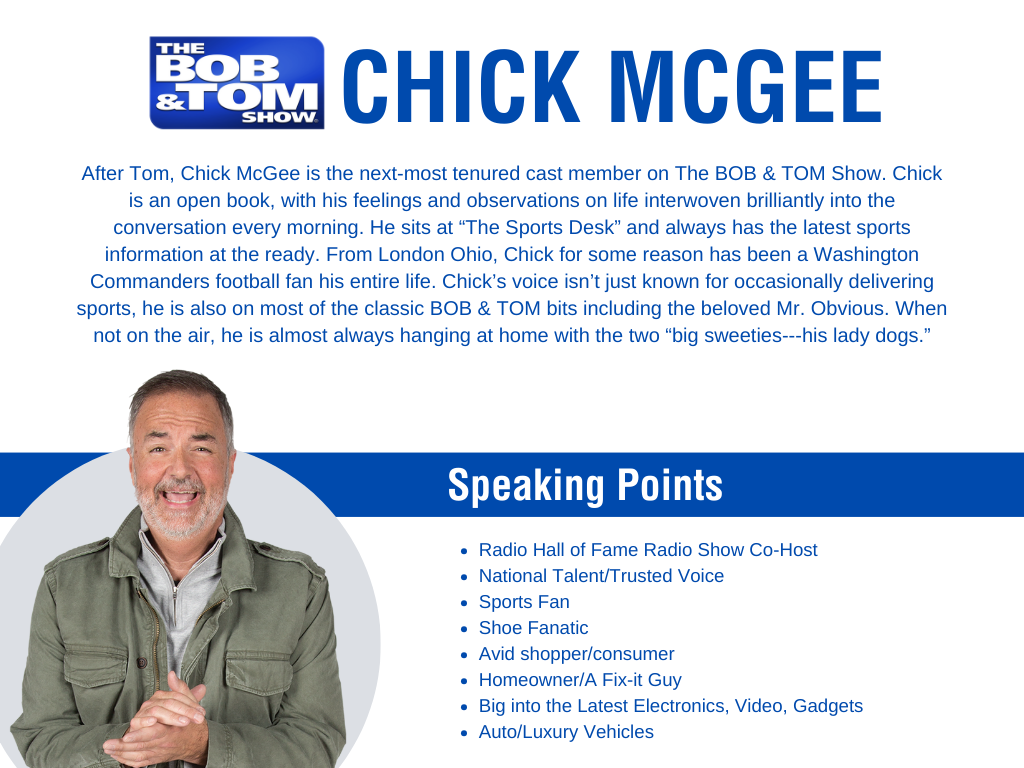 Speaking Points
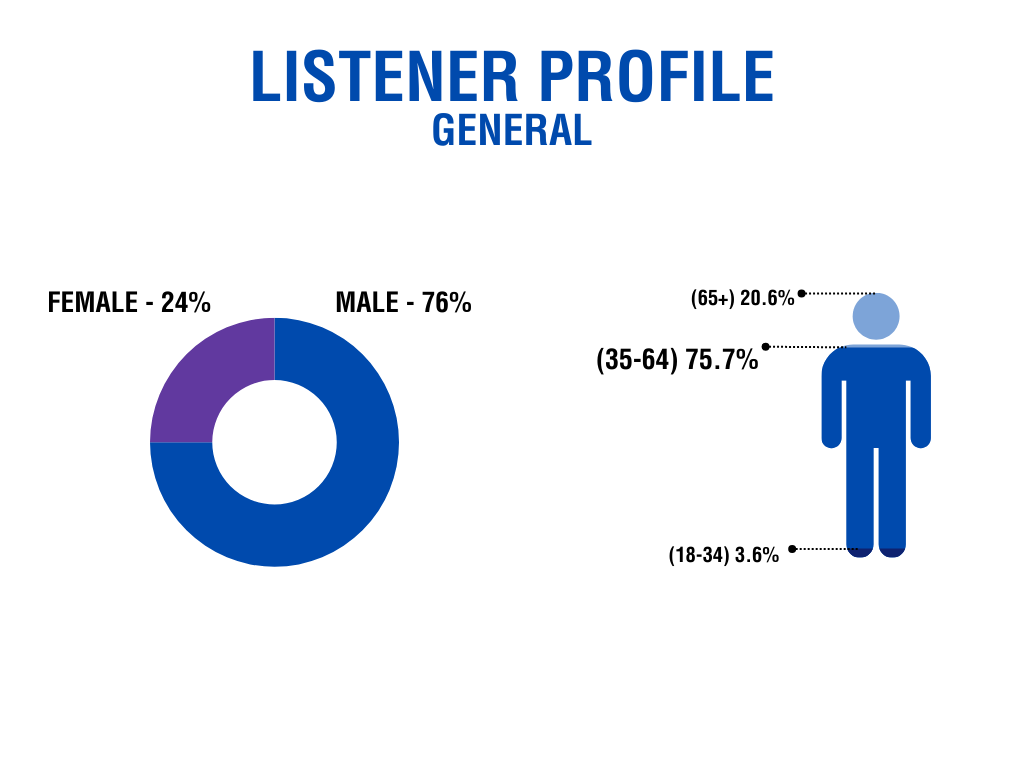 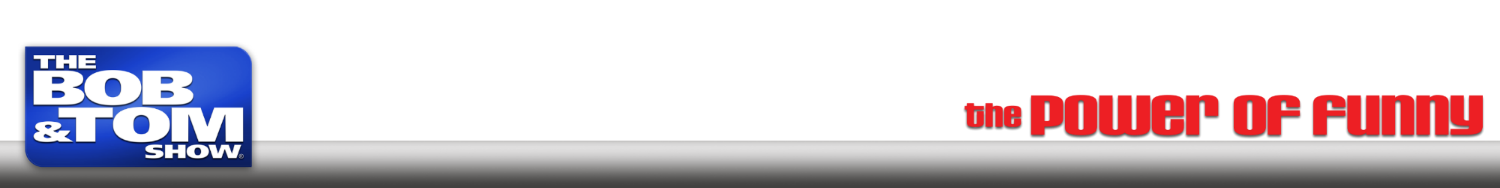 SOURCE: Jacobs Media 2022 | Adults 18+, USA, Total Respondents: 1,655
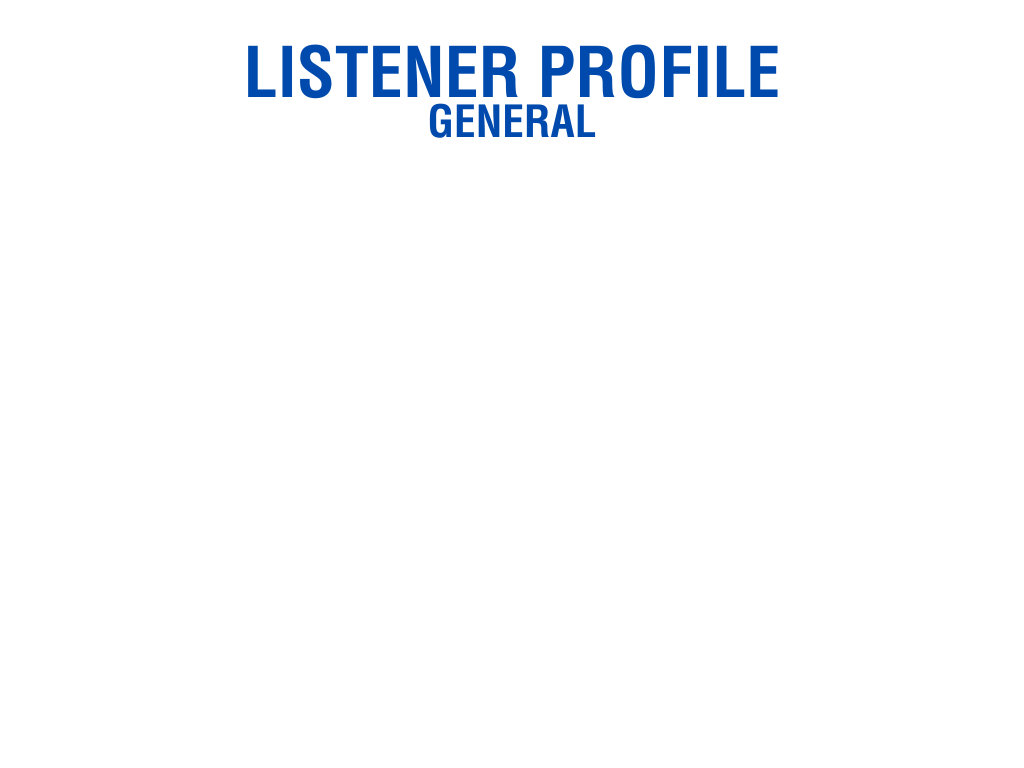 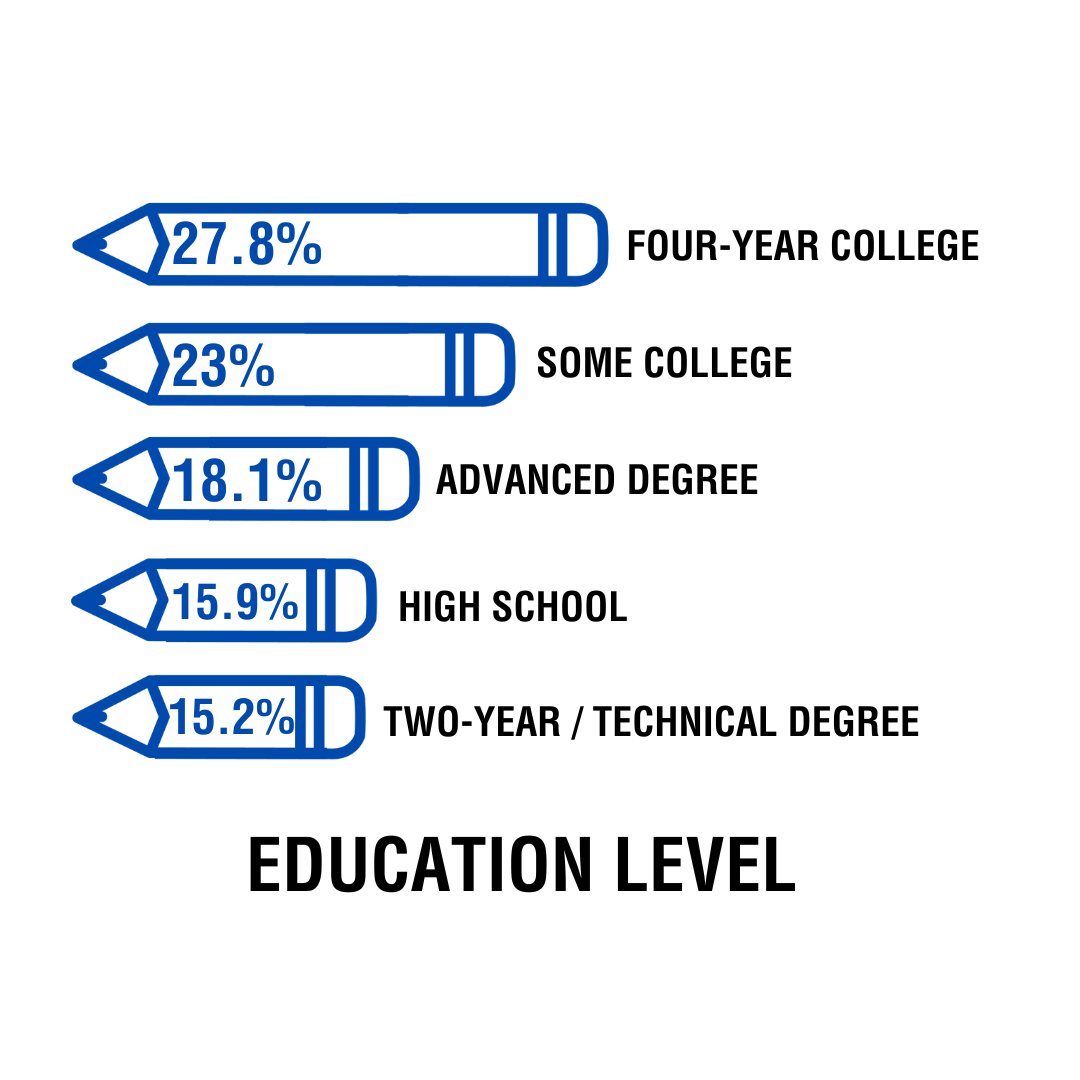 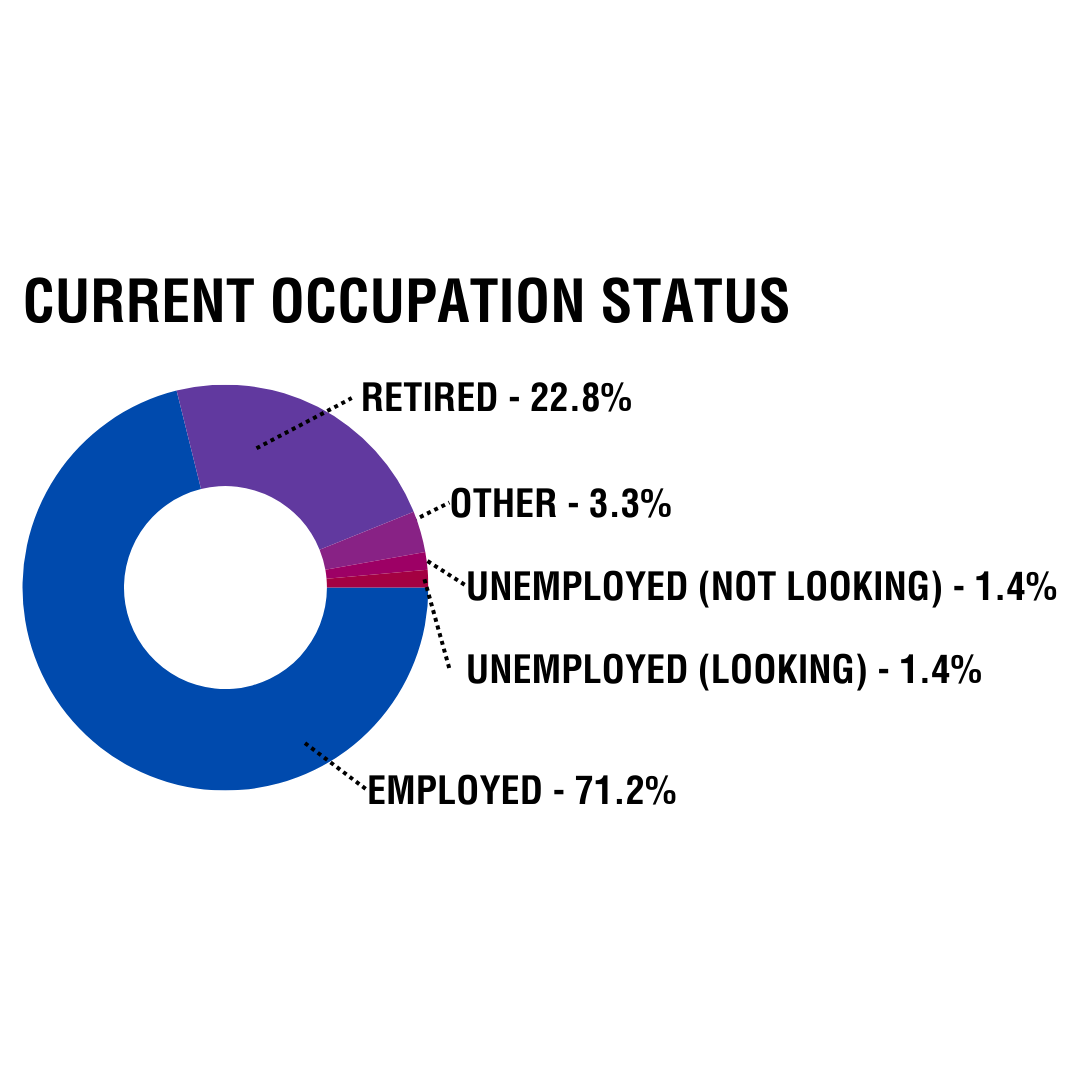 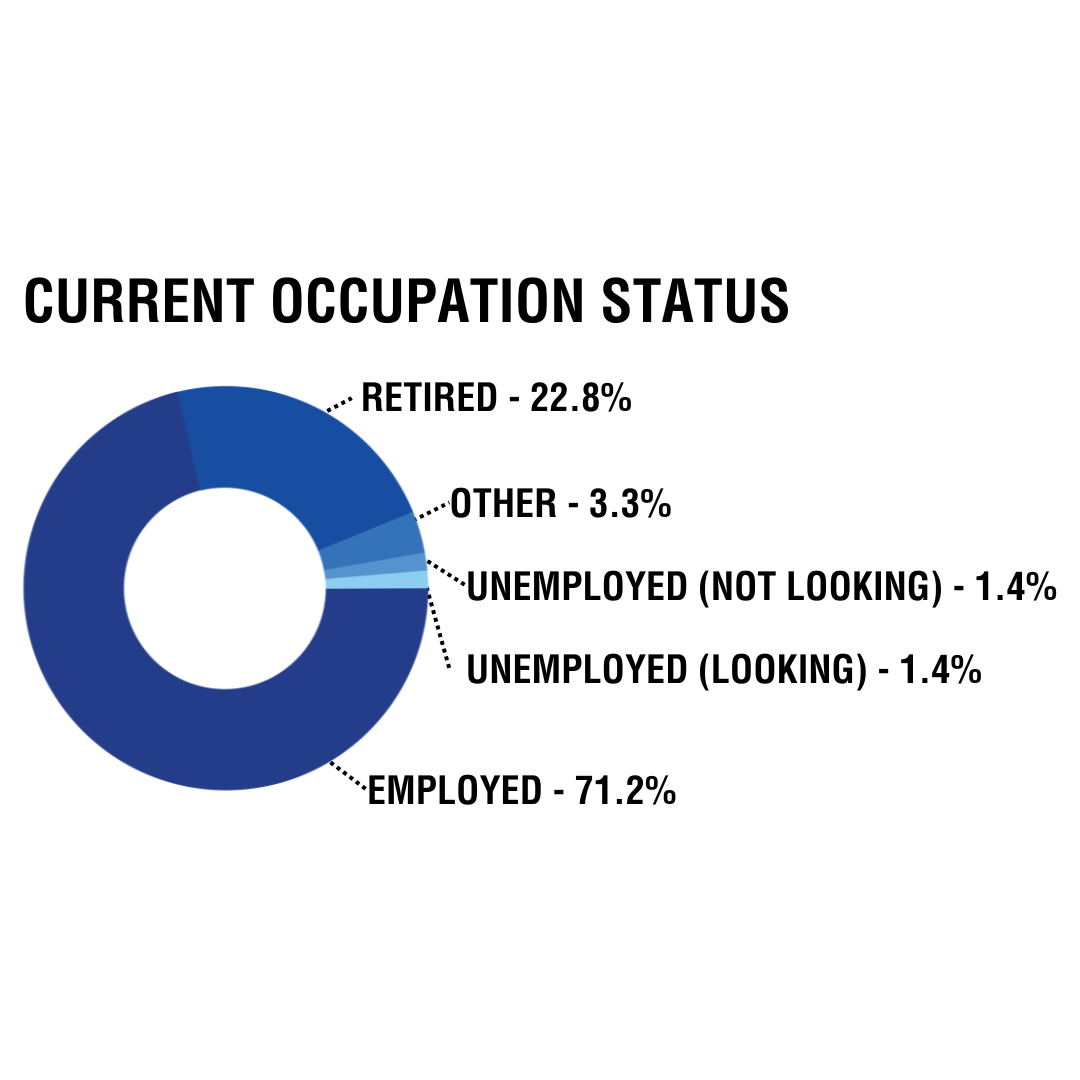 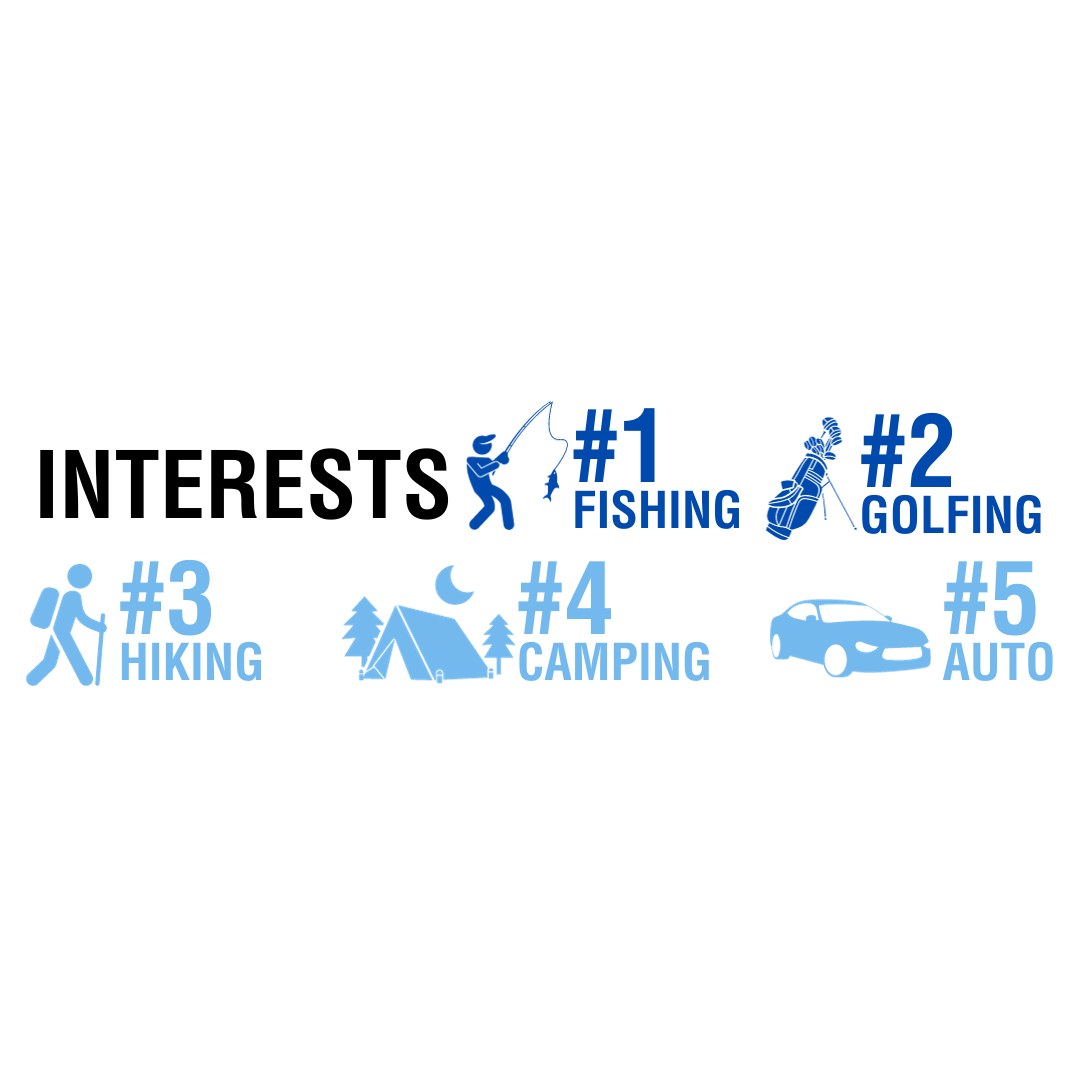 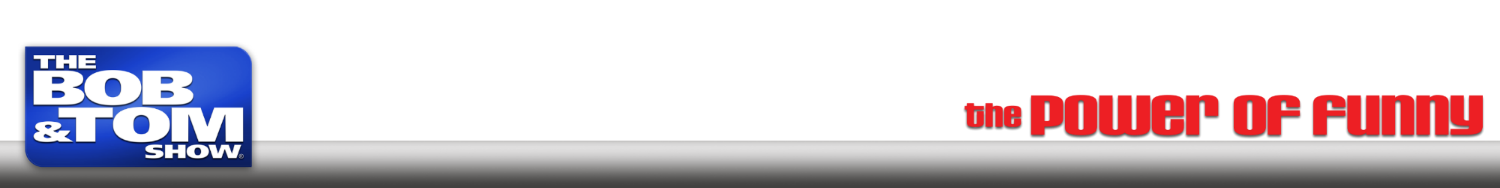 SOURCE: Jacobs Media 2022 | Adults 18+, USA, Total Respondents: 1,655
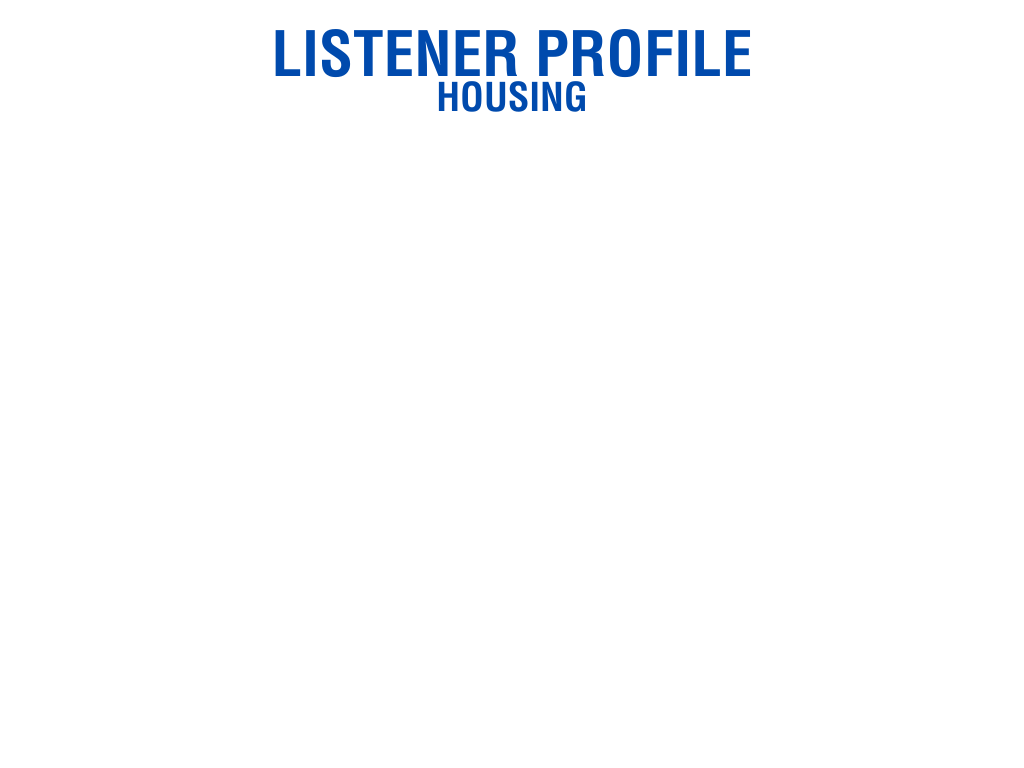 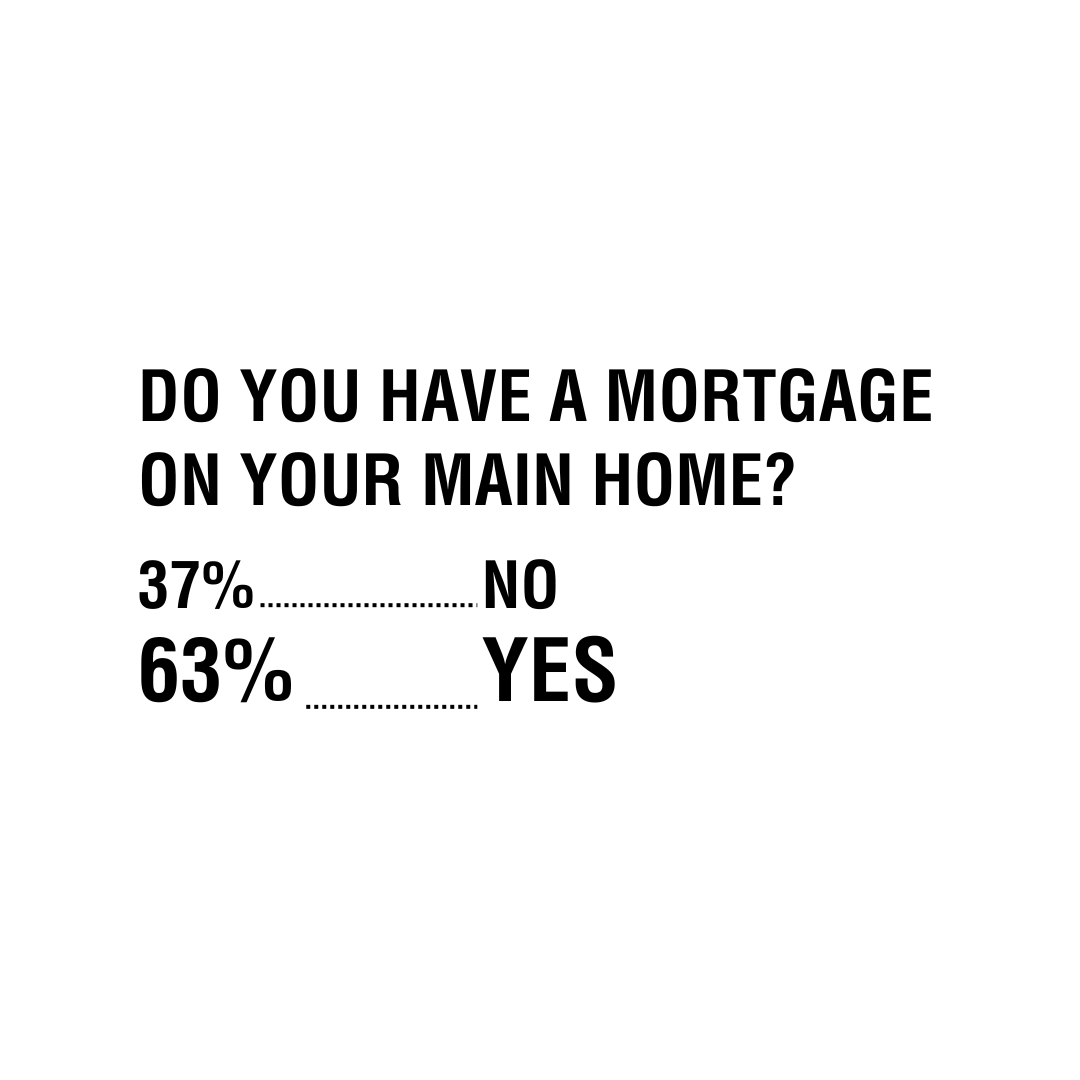 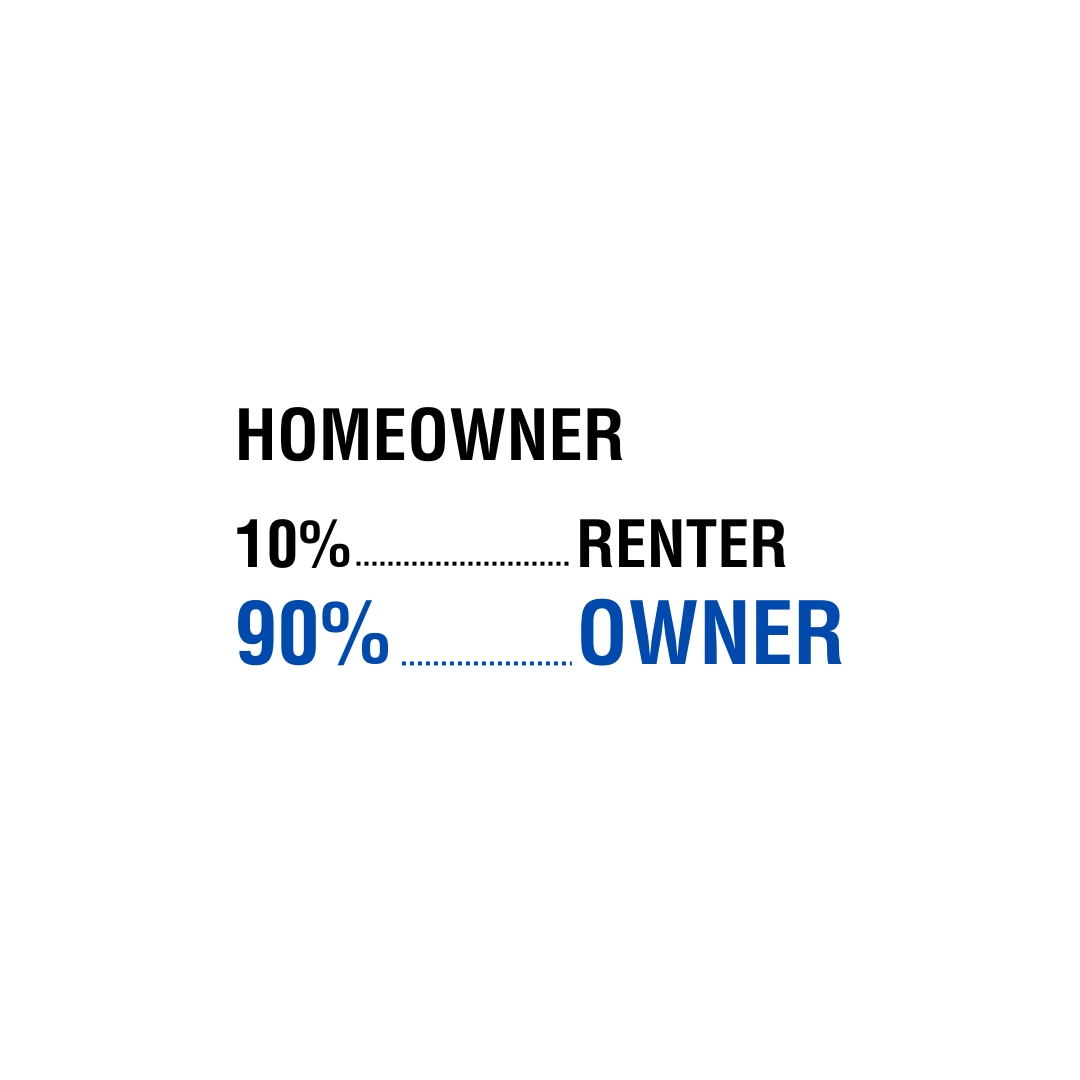 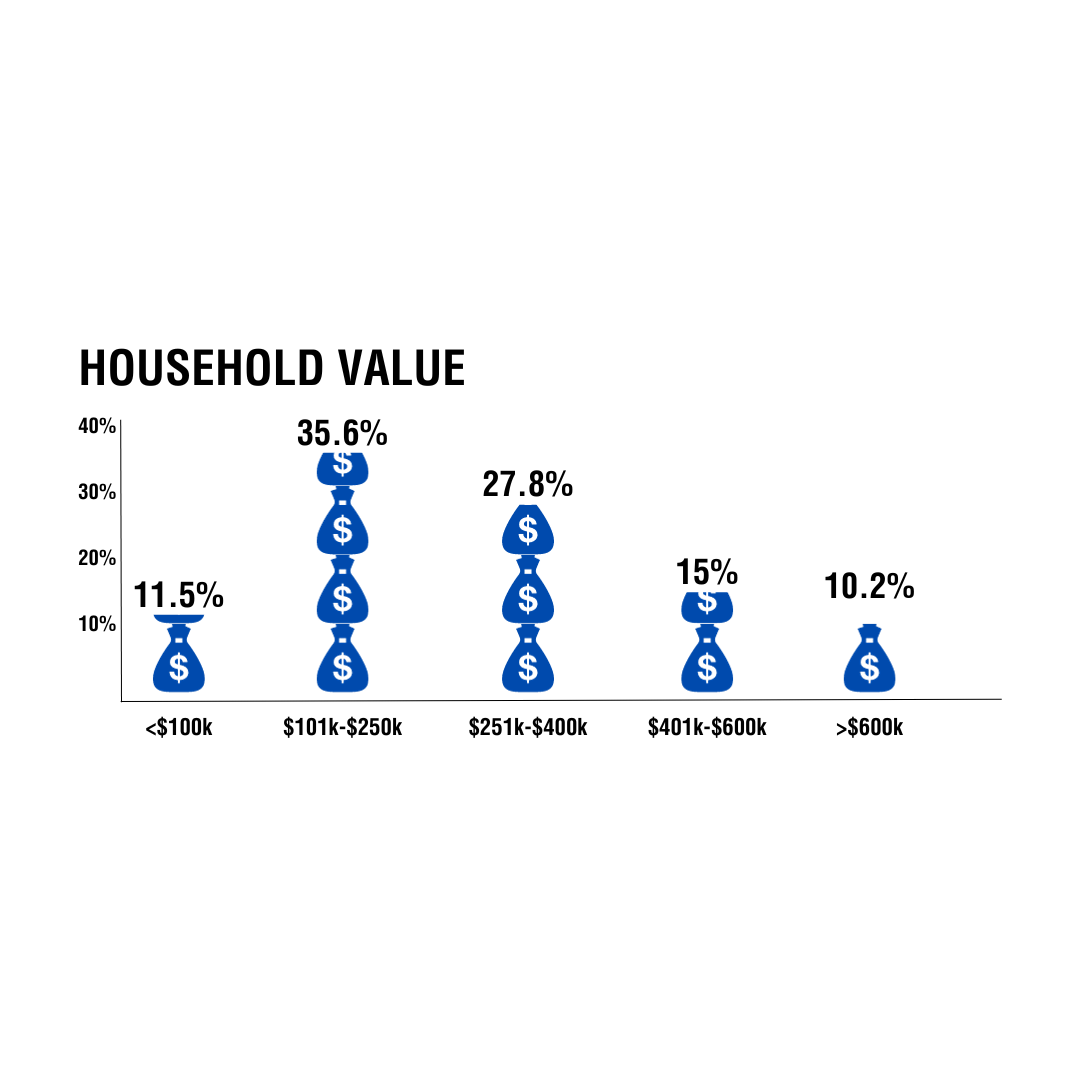 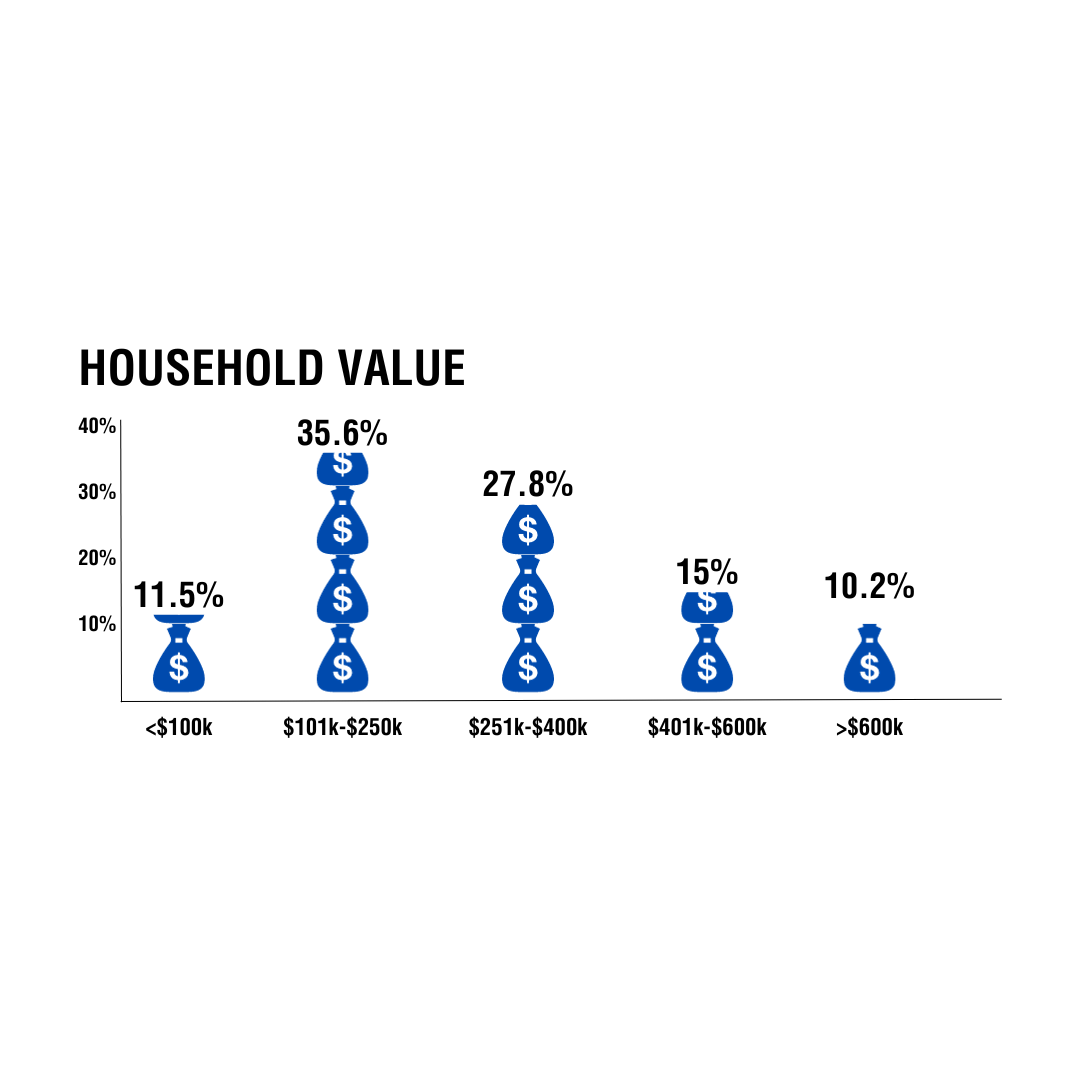 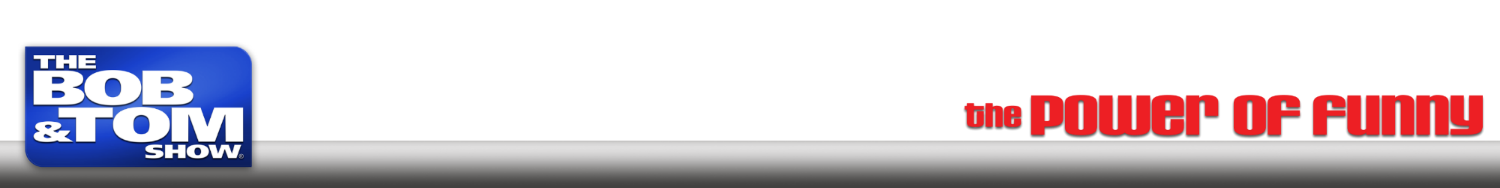 SOURCE: Jacobs Media 2022 | Adults 18+, USA, Total Respondents: 1,655
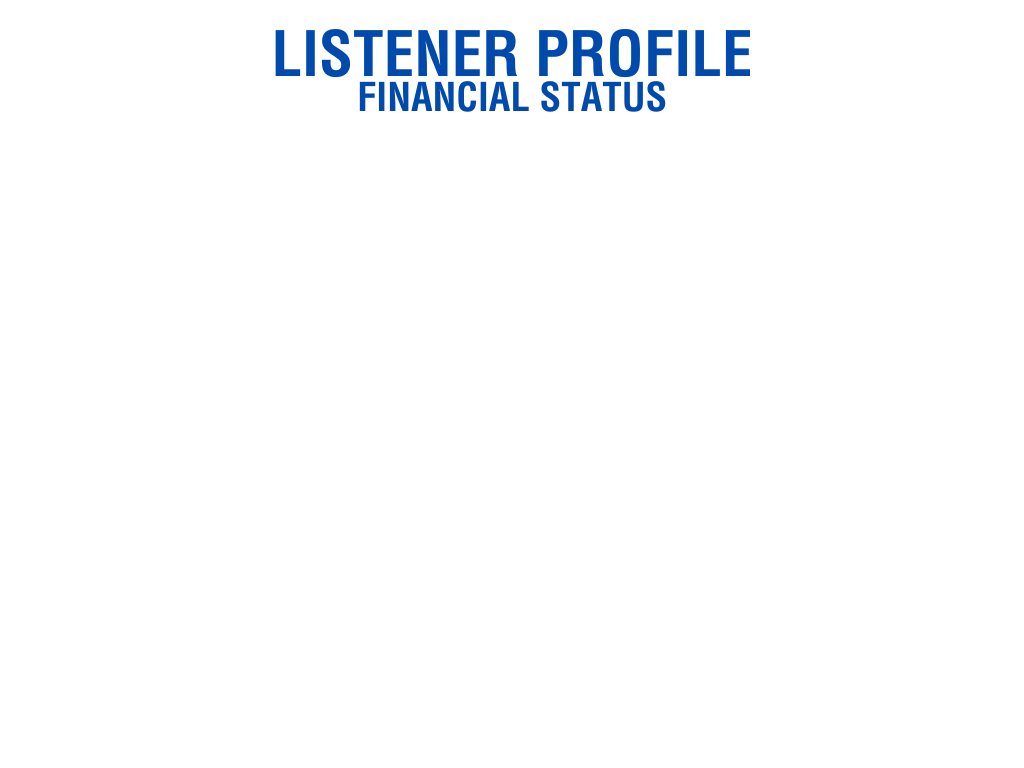 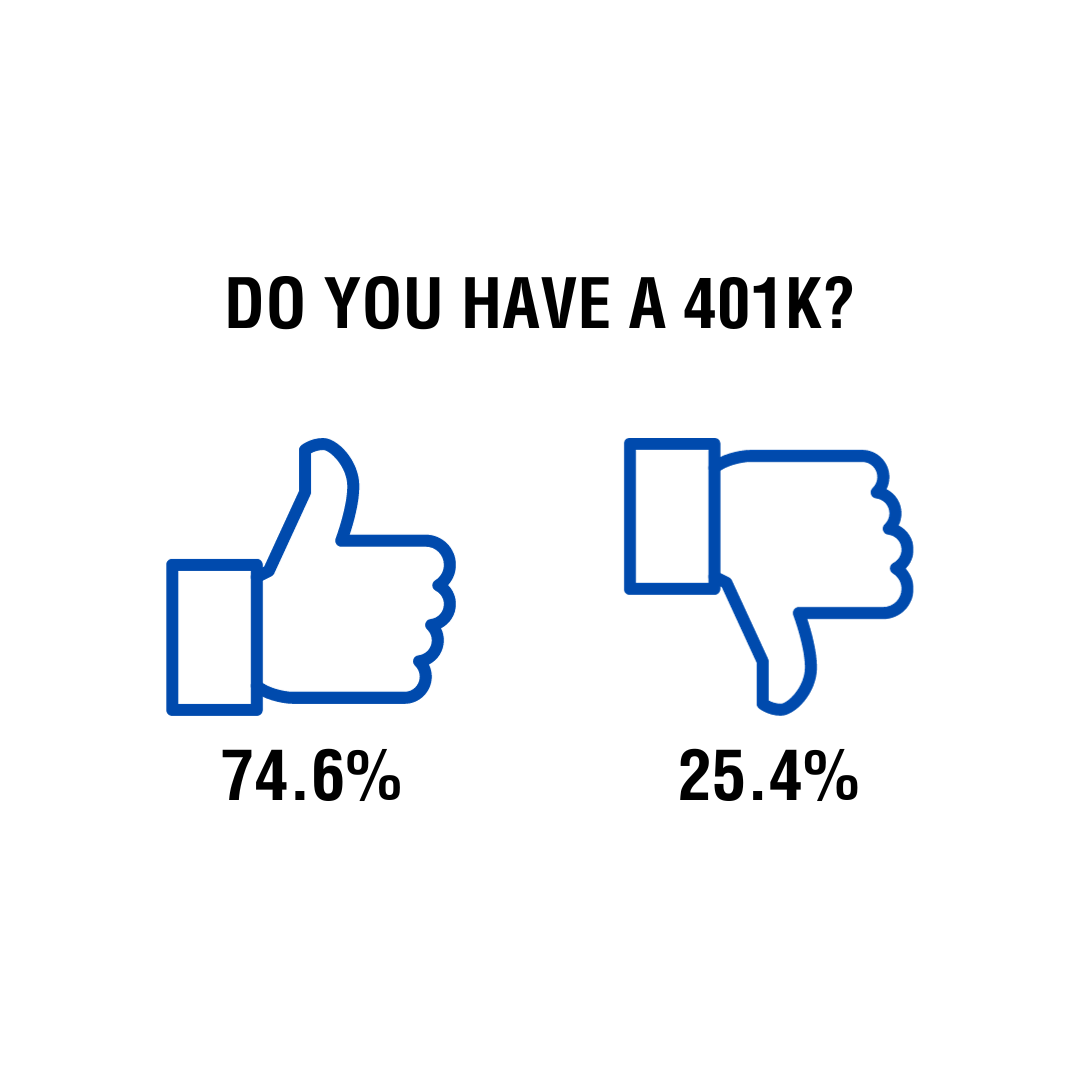 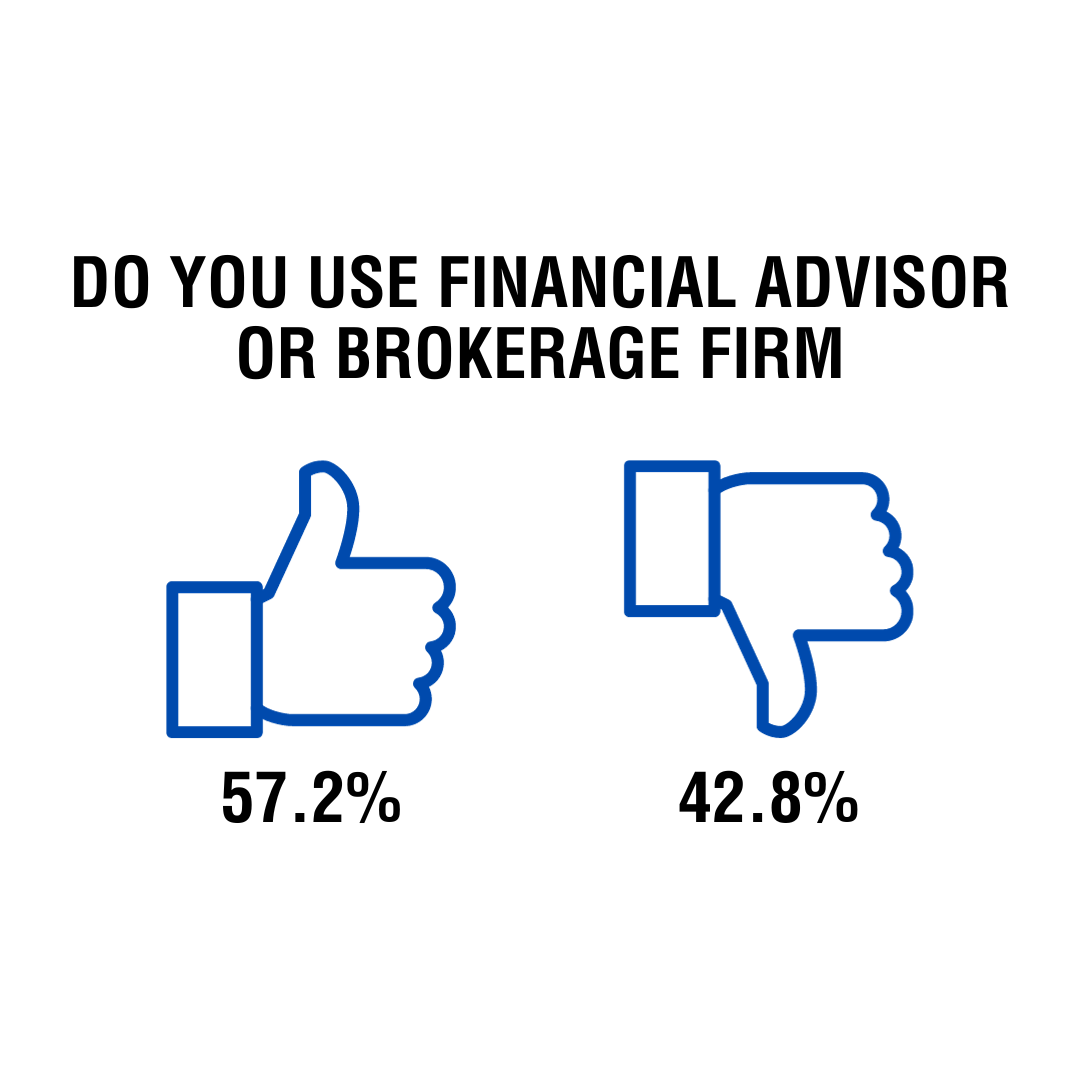 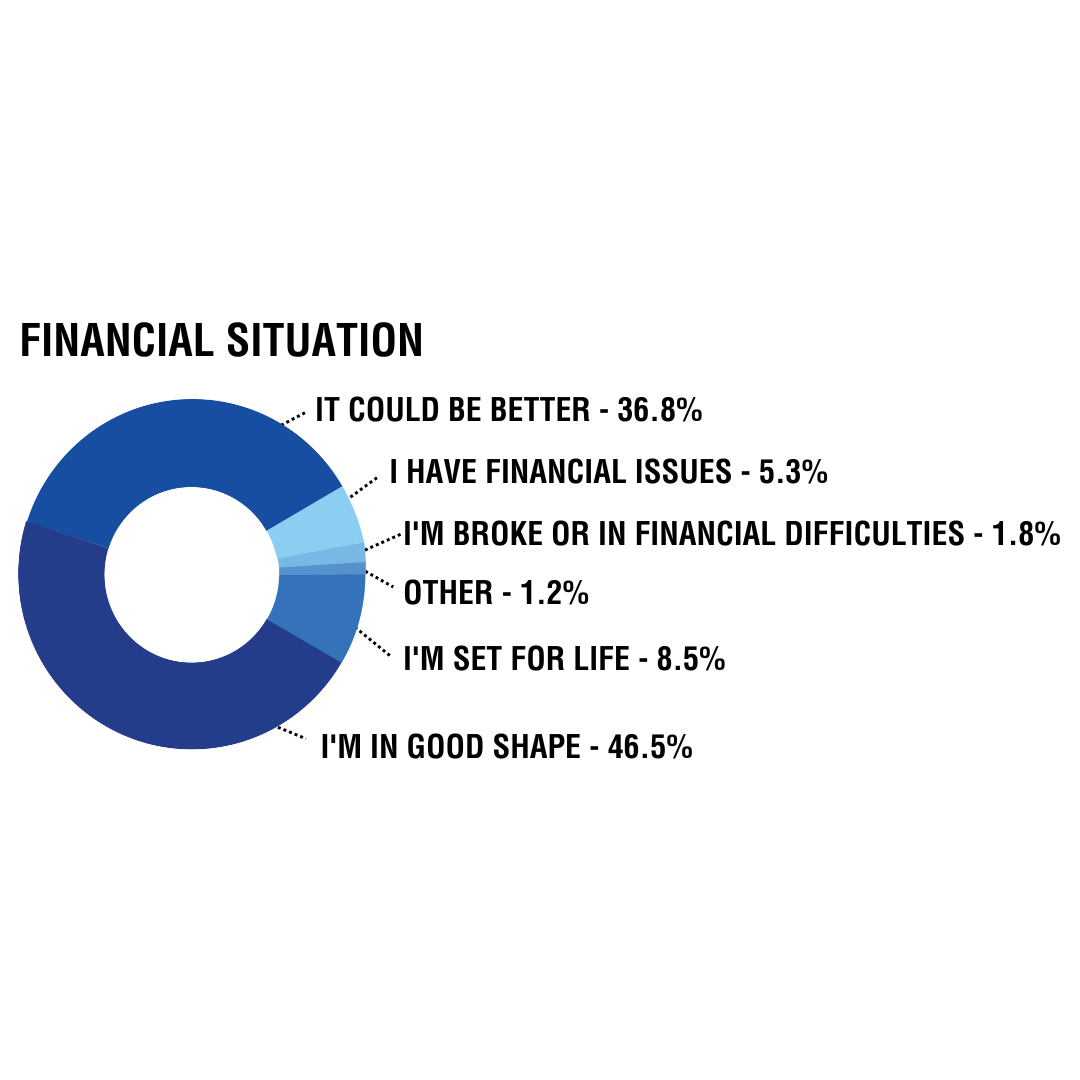 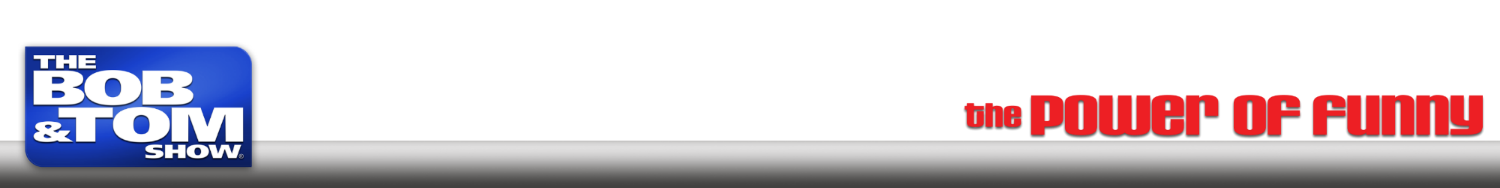 SOURCE: Jacobs Media 2022 | Adults 18+, USA, Total Respondents: 1,655